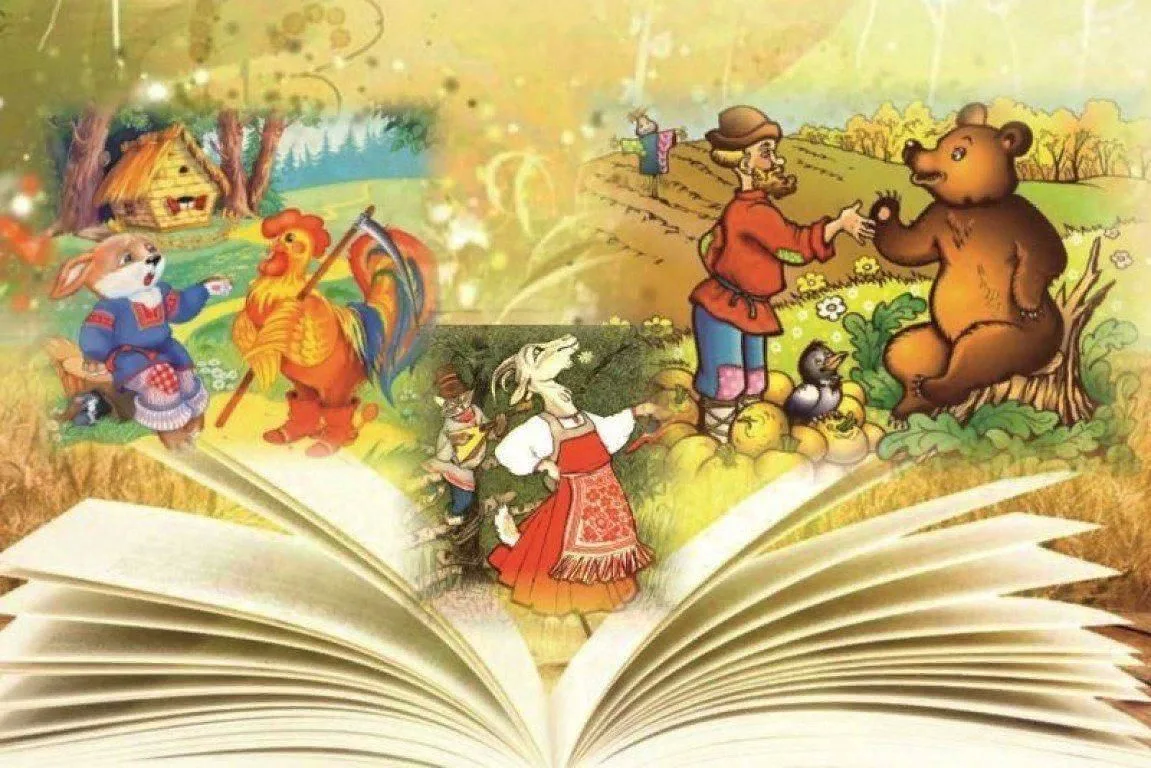 Роль бытовой сказки в воспитании детей
Богданова Юлия Николаевна,
Воспитатель ГБДОУ № 33
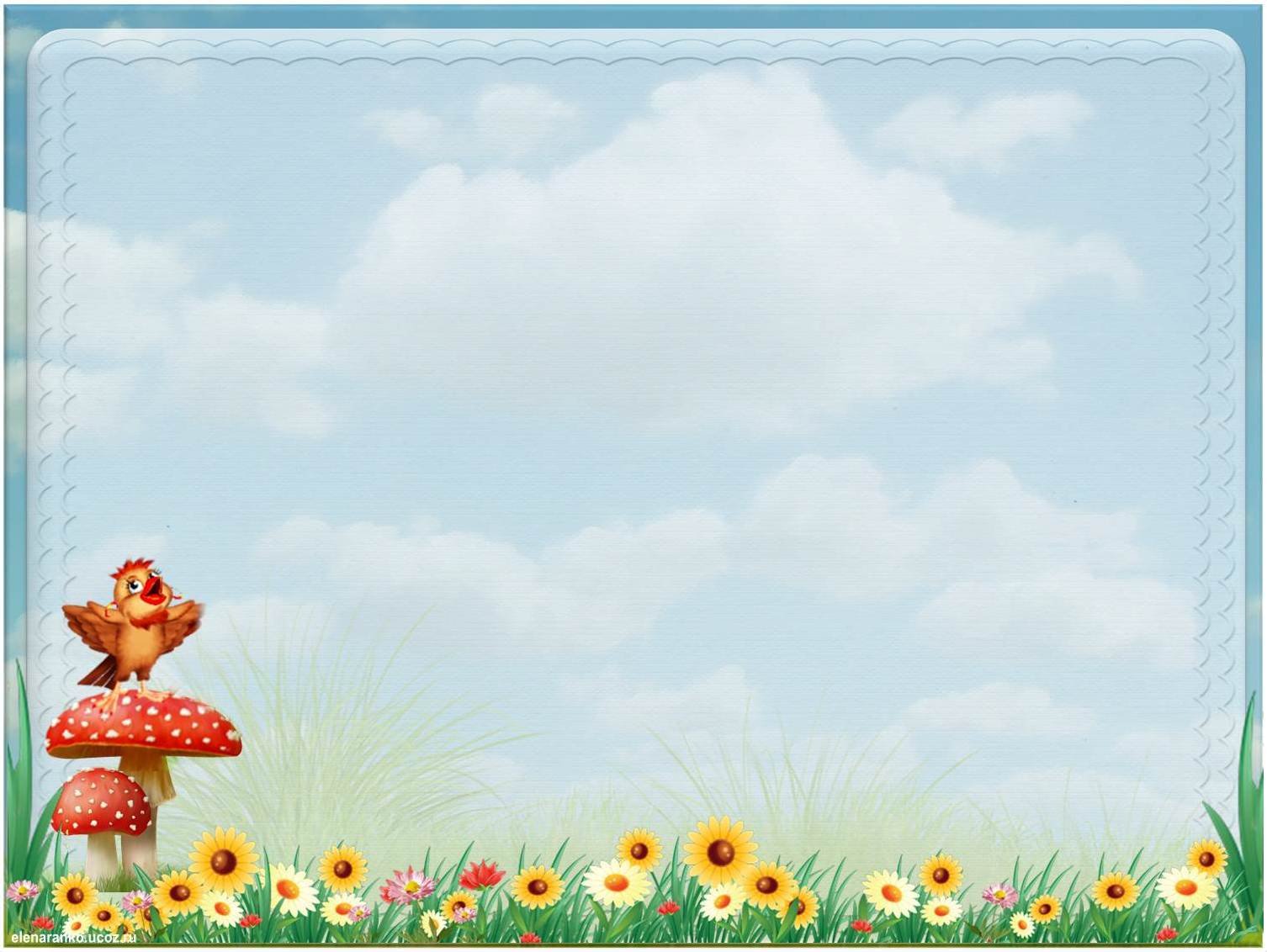 «Если хотите, чтобы ваши дети росли умными, читайте им сказки.
                                                                                        (Альберт Эйнштейн)
У ребенка с помощью сказки вы сможете воспитать:
Волю – сложное и многогранное качество личности.
Веру в себя – умение противостоять неудачам.
Смелость –  самообладание, бесстрашие, умение вести себя достойно в критических ситуациях.
Трудолюбие – нежелание сидеть без дела, стремление к полезному труду.
Настойчивость – терпение и выдержку при достижении цели.
Обязательность – умение держать слово.
Оптимизм – веру в успех, увлеченность, душевный подъем.
Целеустремленность – умение определять цель и настойчиво добиваться ее достижения.
Доброту и честность.
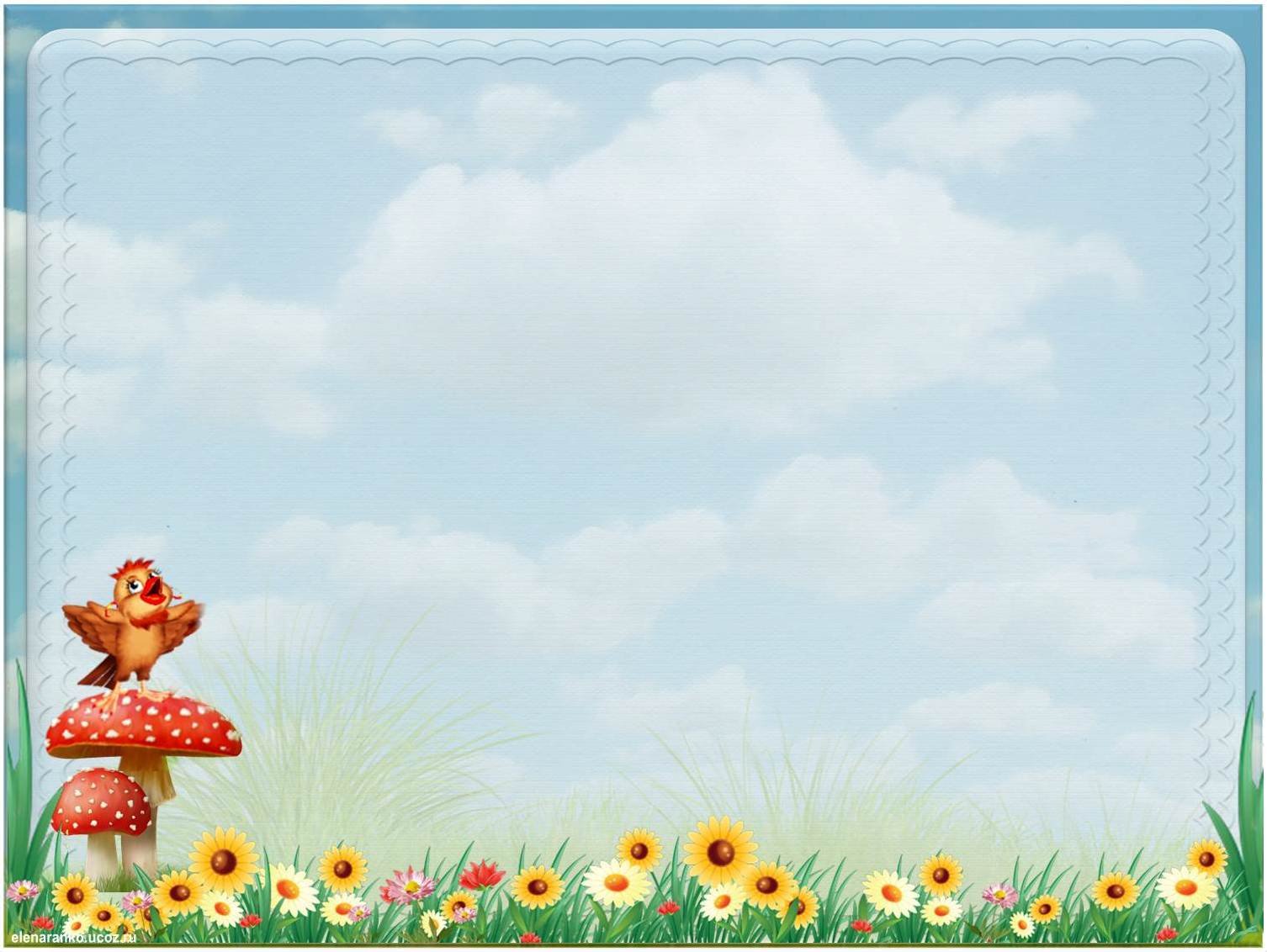 С помощью сказки вы сможете развить у ребенка:

 Умение слушать;
 Умение познавать;
 Умение сравнивать, сопоставлять;
 Умение мыслить словами;
 Связную речь;
 Интерес к учебе;
 Мышление, внимание;
 Память;
 Воображение;
 Мимику лица и жесты;
 Эстетические чувства;
 Чувство юмора.
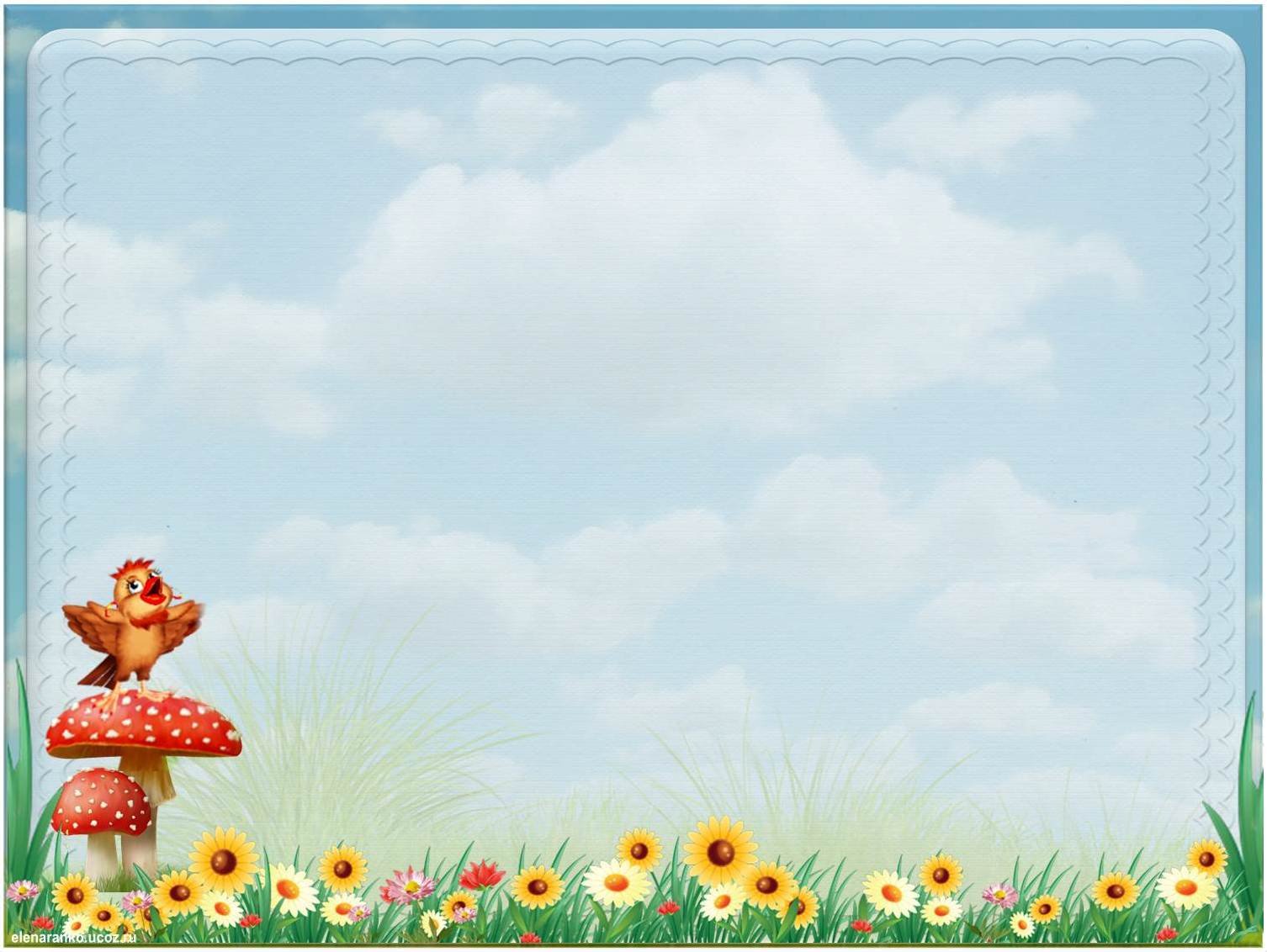 Роль сказки в воспитании детей.

 Сказки – это неотъемлемая составляющая детского воспитания.
 Очень важно, чтобы во время чтения сказок ребенок пребывал в хорошем настроении.
 Читать сказку надо не спеша и с удовольствием.
 Старайтесь не отвлекаться во время чтения.
 Создайте ритуал чтения перед сном.
 Роль сказок в воспитании ребенка состоит не только в приятном время сопровождении. 
Ведь ребенок неизбежно учиться понимать внутреннее состояние любимых героев, старается 
анализировать те или иные их поступки.
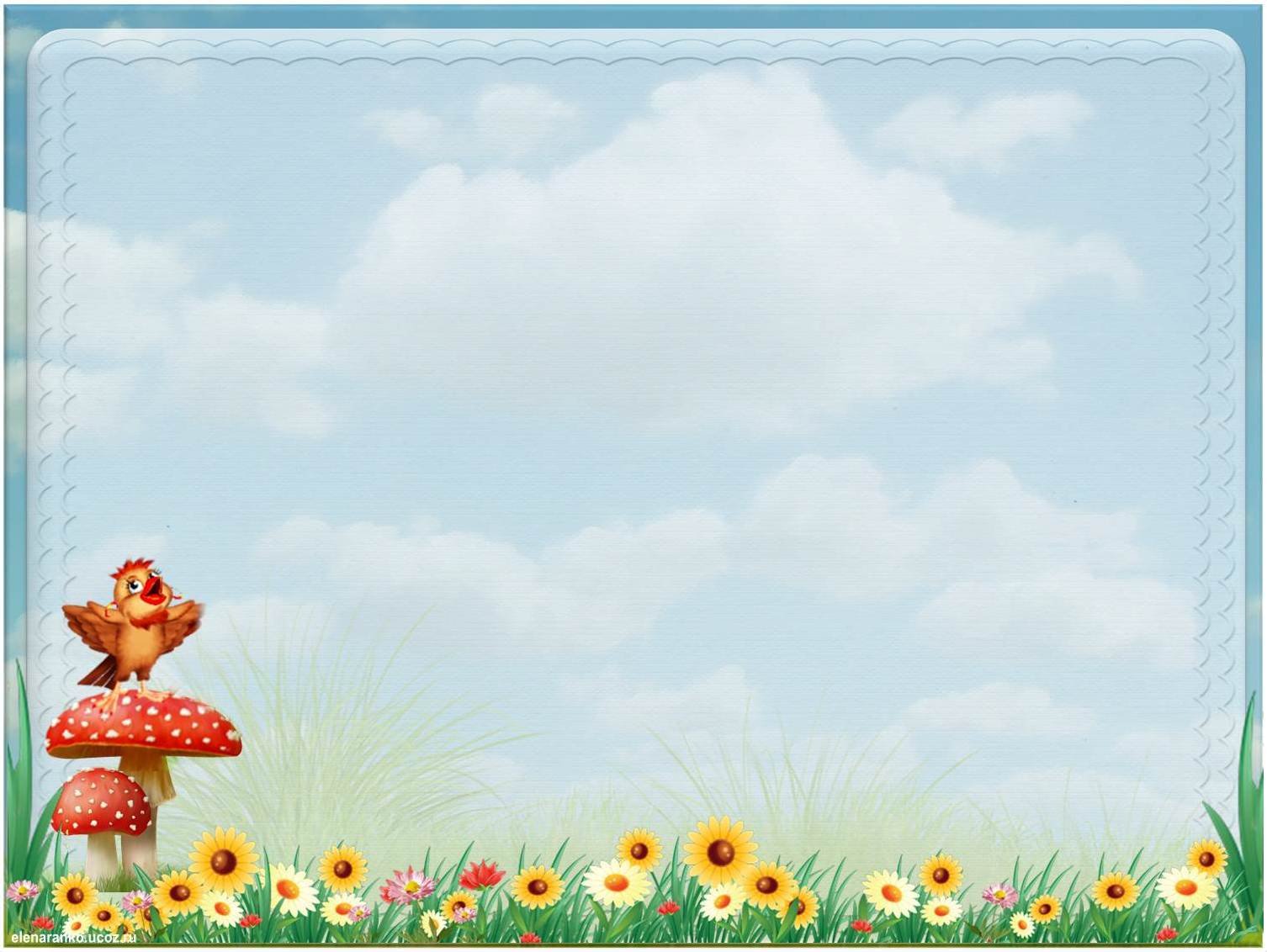 Каким образом сказка воспитывает?

 В сказке важные для детей понятия даны образно.
 Сказка заранее готовит ребенка к сложным ситуациям, в которых он может оказаться,
подсказывает пути решения сложных житейских задач.
 Через сказку ребенок познает свое место в этом мире.
 Сказки формируют характер, воспитывает душу.
 Сказки развивают воображение и фантазию.
 Ощутить близость общения с родными людьми, ощутить их любовь, понимание и внимание
к его проблемам.
 Воспитание через сказку – это прекрасная возможность сохранить с ребенком близкие,
доверительные отношения.
 Сказка – это занимательный урок нравственности.
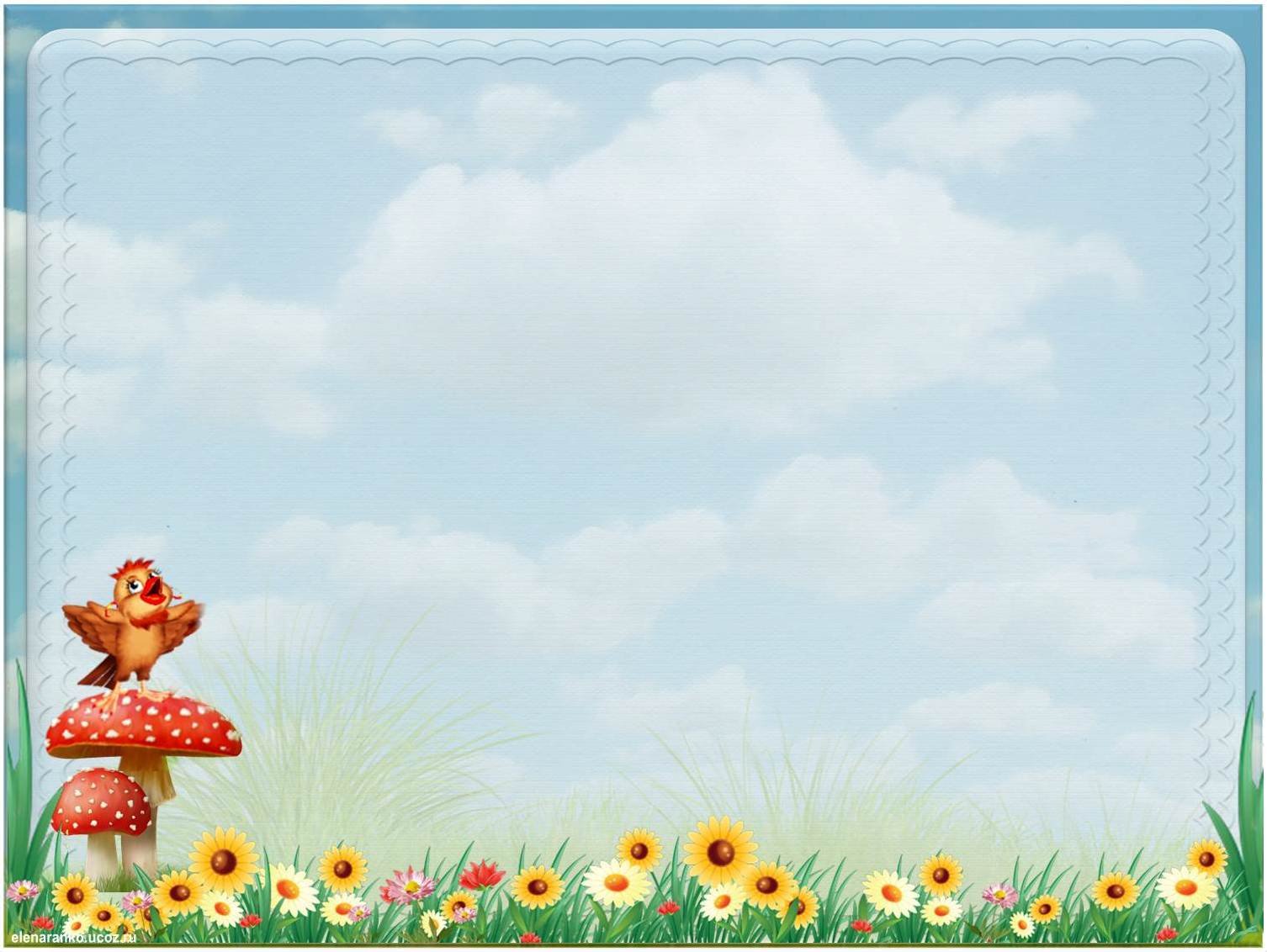 Как правильно читать ребенку сказку:

1. Старайтесь сказку именно рассказывать, а не читать.
2. Рассказывайте сказку с удовольствием, старайтесь не отвлекаться
на посторонние дела.
3. Поучительные беседы должны быть короткими.
4. Если малыш изо дня в день просит рассказать одну и ту же сказку – 
рассказывайте.
5. Будьте осторожны с подробностями и иллюстрациями.
6. Очень интересно поиграть в сказку, инсценировать ее. В качестве 
персонажей можно использовать игрушки, фигурки, нарисованные и 
вырезанные, тени на стене.
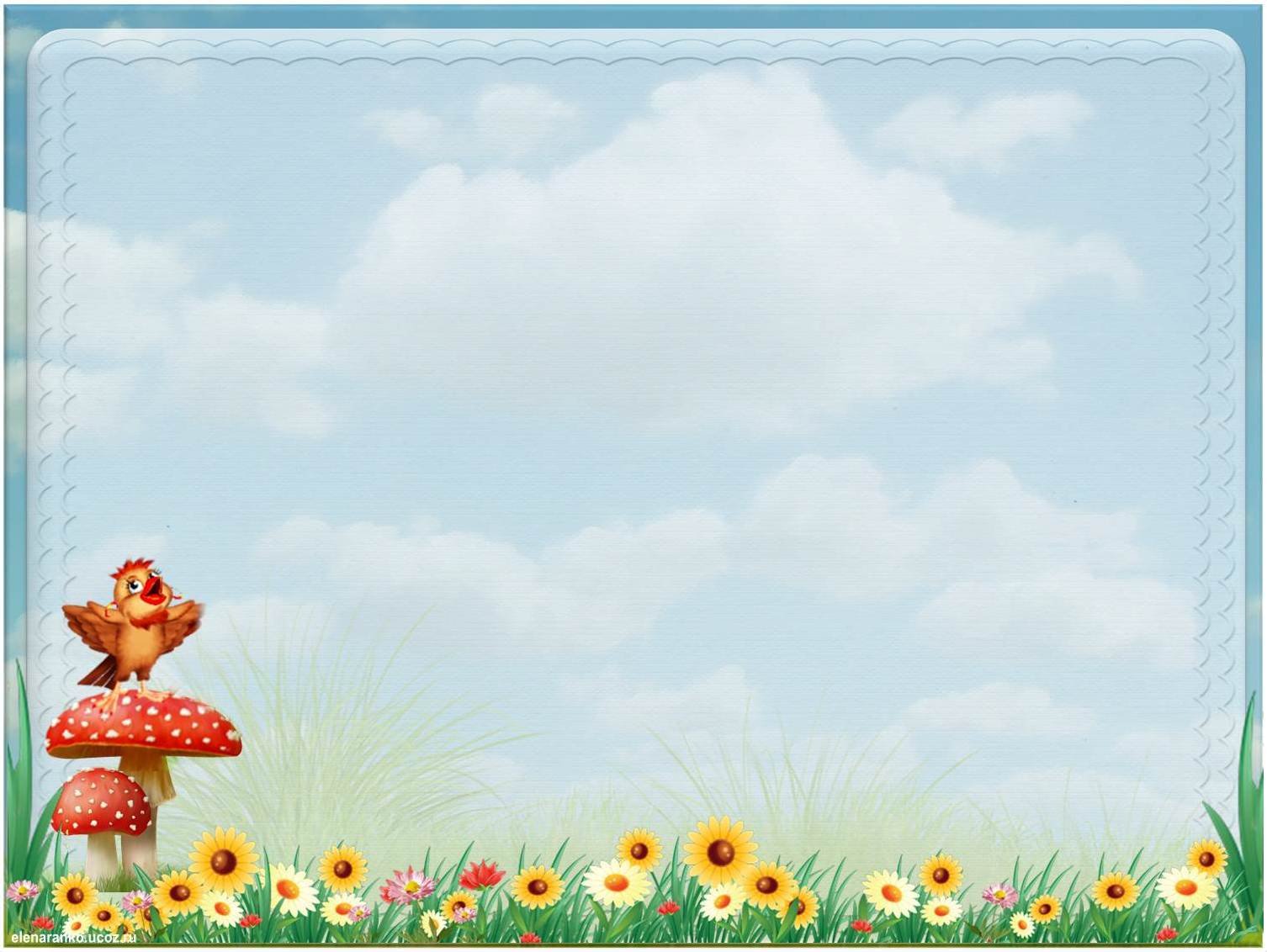 Рекомендации родителям по подбору сказок

В возрасте с 2 до 3.5 лет – классические детские сказки с простым,
повторяющимся сюжетом: «Колобок», «Теремок», «Репка».
Спустя некоторое время можно приступать к более длинным и 
содержательным сказкам: «Три поросенка», «Красная Шапочка».
В 3 года происходит осознание ребенком собственного «Я». Для 
трехлетнего малыша наличие в сказке такого героя – образца для 
подражания (желательно одного пола с ним) обязательно.
В возрасте 3-5 лет важно подбирать сказки, в которых ясно, кто хороший,
кто плохой, где добро, а где зло.
Детям дошкольного возраста (5-6 лет) предложите прочитать детские
детективы, повести Николая Носова.
Отличный прием – сочинить сказку вместе с ребенком. В таком случае,
воспитательный эффект будет сильнее, ведь он будет направлен на 
конкретного ребенка, с учетом его характера и той проблемы, которую
нужно решить.
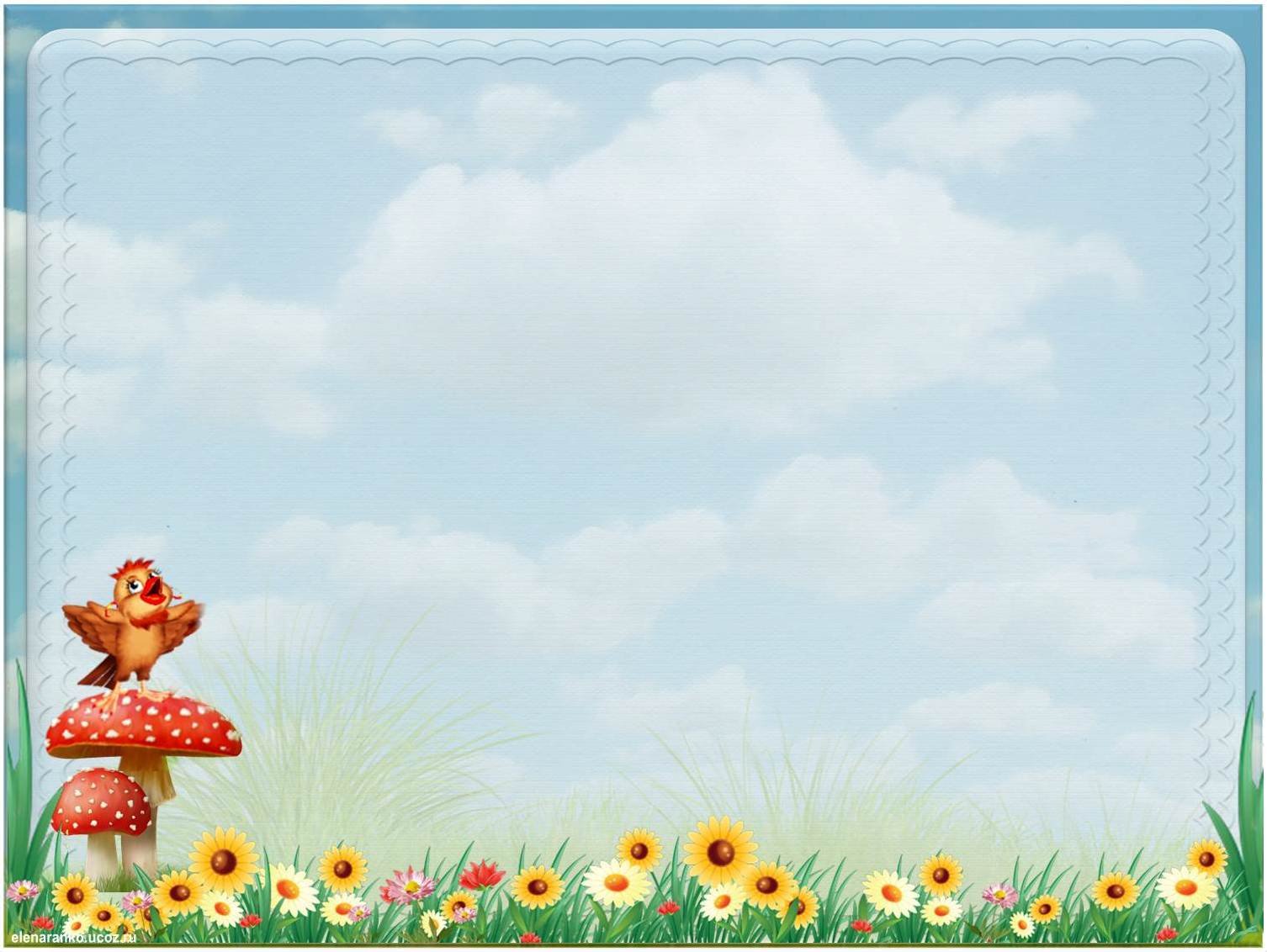 Практические рекомендации:

1.Рассказывайте или читайте сказки вслух.
2. Рисуйте любимых героев.
3. Любимых сказочных героев можно сделать из разных 
материалов: пластилина, глины, старой куклы, из картона,
цветной бумаги и других.
4. Попросите ребенка пересказать отдельные эпизоды.
5. Разыграйте диалог по ролям, имитируя действия и голос героев.
6. Предложите ребенку сделать аппликацию по сюжету сказки.
7. Попробуйте разгадывать сказки.
8. Выберите из знакомой книги со сказками картинку, попробуйте с 
ребенком рассказать сказку по памяти.
9. Возьмите игрушку – героя из любой известной сказки и попробуйте
всей семьей придумать рассказ о нем. Сказав одно предложение ,
передайте игрушку другому члену семьи, чтобы он продолжил рассказ.
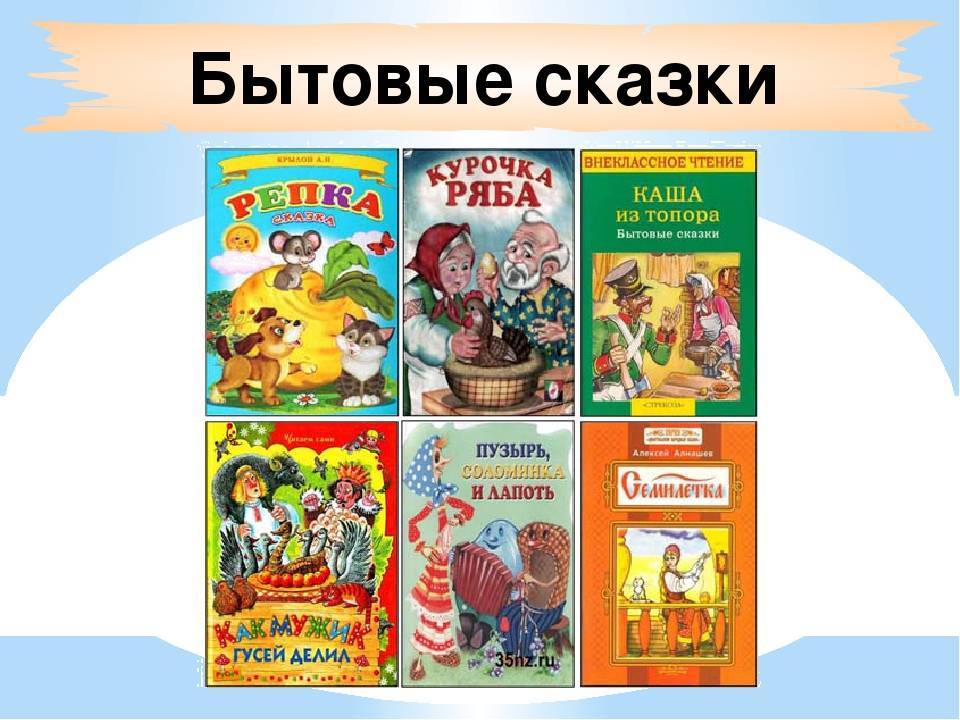 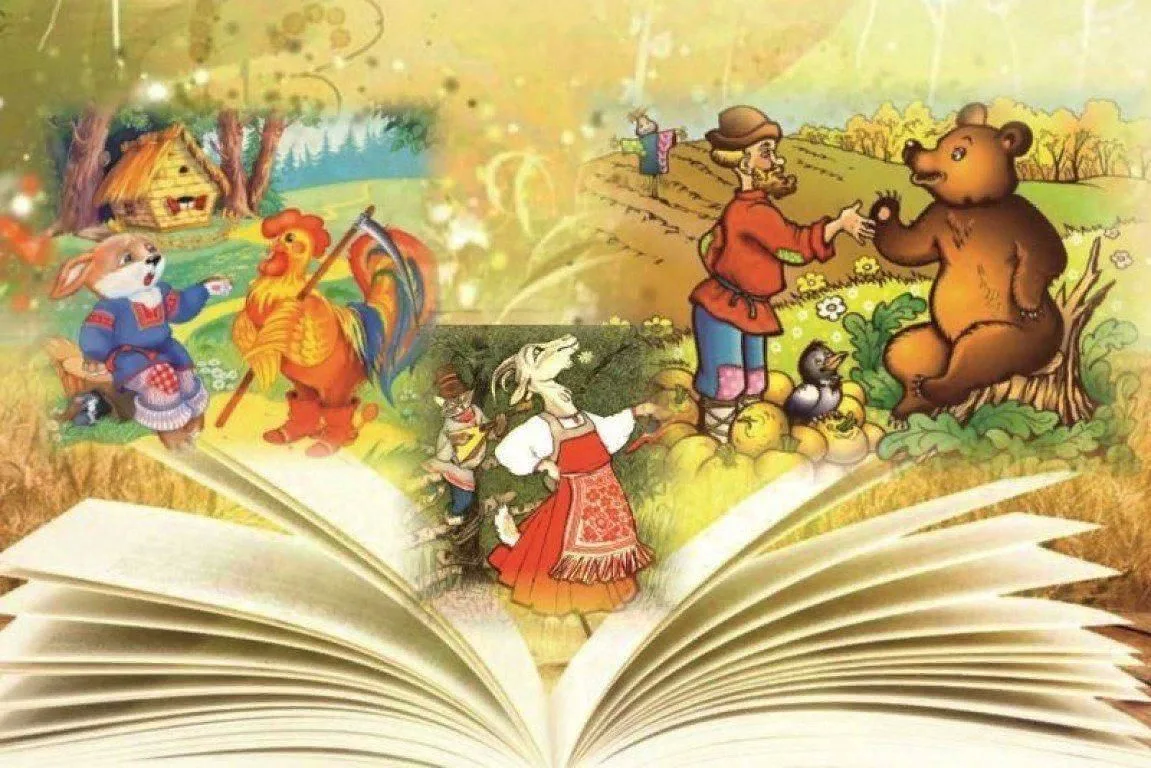 СПАСИБО ЗА ВНИМАНИЕ